A Brief History of Time
How to understand “time” in the study of history
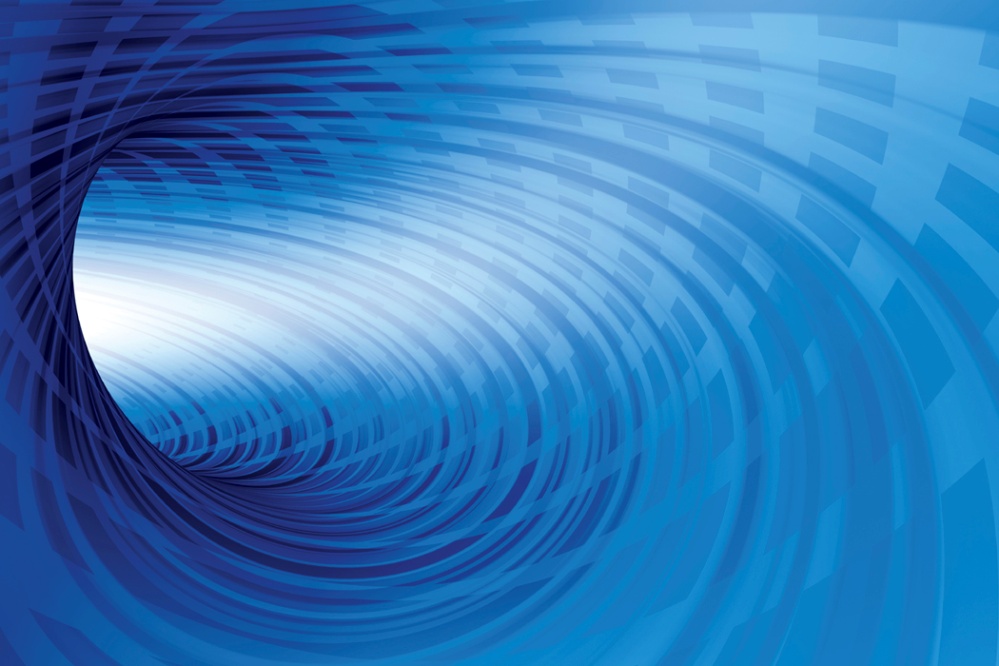 I. Understanding Time
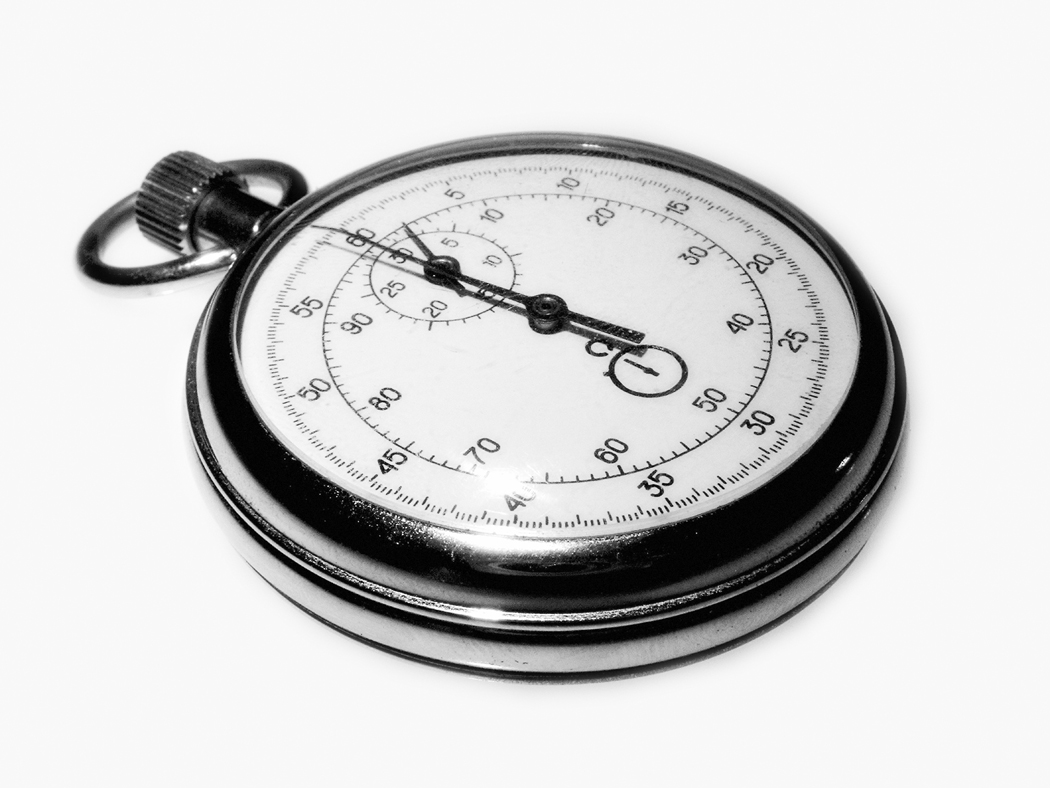 Understanding Time
“Time” is resistant to simple definition
We cannot see it, hear it, smell it, or taste it but we can feel its effects
Our bodies age, trees grow, homework is due
Understanding Time
Our study of history has to begin with a look at time
“History” begins as an account of the “past”
Events that took place yesterday, happened in the “past”
Today is the present; tomorrow is the future
But when tomorrow comes, what was once the future will be the present, and eventually the past
II. Understanding Timelines
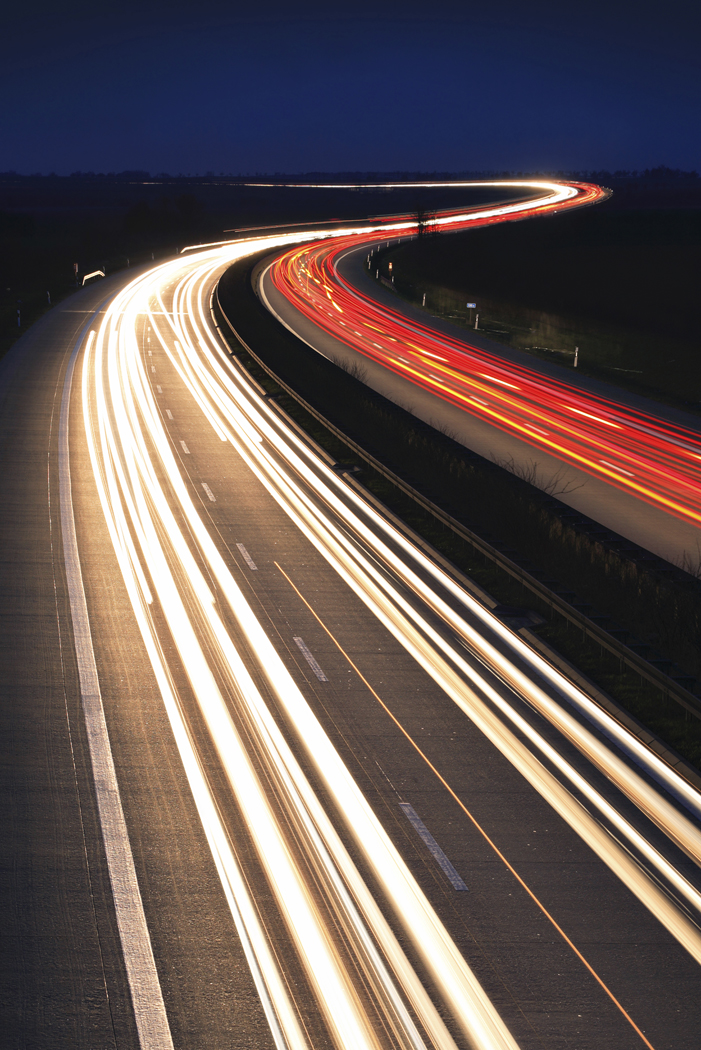 Understanding Timelines
To help us visualize time we use what is called a timeline
2007
2009
2011
2008
2010
The number of divisions and their “time distance” depends on our purpose
We divide the timeline into segments to show a particular year
Understanding Timelines
For historians, timelines help visualize events relative to one another
By placing events on a timeline we can “see” when they happened
Timelines help us develop a sense of order of the past
Understanding Timelines
Let’s create a historical timeline. First we draw a line and divide it in the middle
0
We’re going to label this point as the IMAGINARY year of zero
Understanding Timelines
Now, let’s add three lines to the left of zero and three lines to the right
0
For our exercise, each line is equal to 100 years
Understanding Timelines
Now, find year “100” on your line
200
100
100
0
200
What? There are 2 year “100’s”? How is that possible?
Understanding Timelines
You are correct, there are two year “100’s”
200
100
100
0
200
So how do we know if it is year 100 to the left of zero or year 100 to the right of zero?
Understanding Timelines
To avoid this problem, historians agree that the imaginary year zero refers to the birth of Jesus Christ
200
100
100
0
200
So years to the left are referred to as “Before Christ” or “B.C.”
And years to the right, “Anno Domini” or “A.D.” (“in the year of our Lord”)
Understanding Timelines
The divisions B.C. and A.D were obviously developed by Christian historians
To be more sensitive to non-Christians, a more neutral system was developed
“B.C.” become BCE (before common era)
“A.D.” becomes CE (common era)
Understanding Timelines
323 BC – Death of Alexander the Great
120 AD – Roman Empire at its height
0
Now we can use the line to locate dates and visualize their place in “history”
III. Understanding Time Divisions
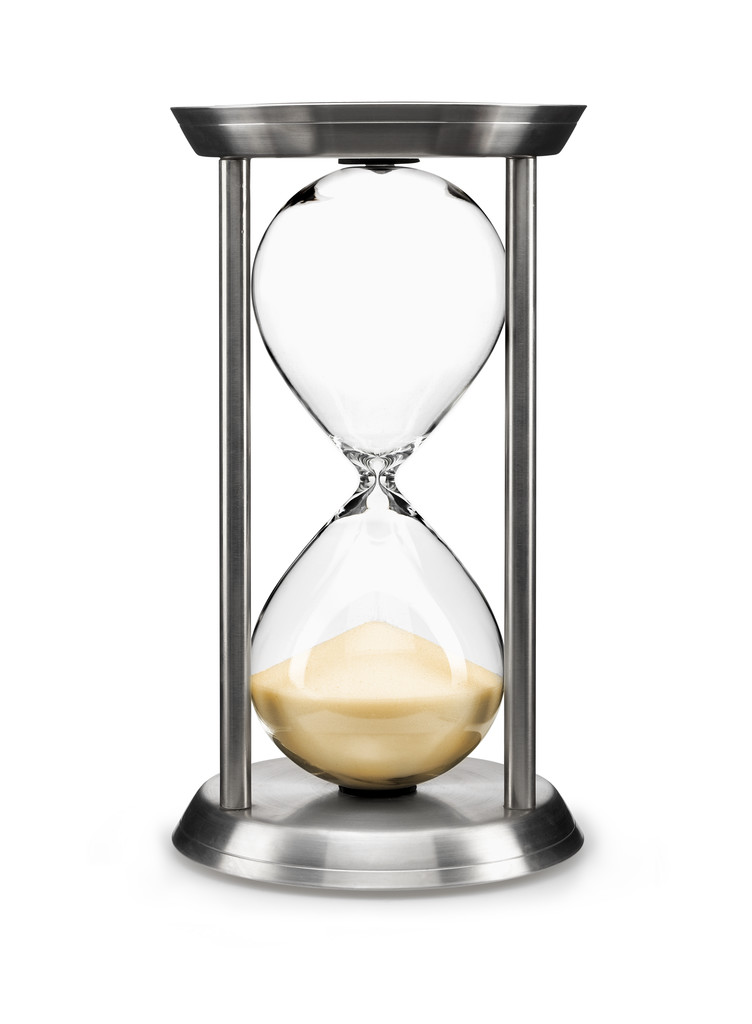 Time Divisions
Historians also think about time in groups of years
10 years is a decade
100 years is a century
1000 years is a millennium
Time Divisions
Historians also refer to groups of years according to a shared pattern of human life during that time
This time is called an “era” or an “age”
Often times these periods do not have a definite beginning or end point (we have to guess)
Time Divisions
From the evidence recovered by scientists, we believe that humans beings began using a metal known as bronze around 3000 BC
We also believe the use of iron appeared around 1500 BC
Therefore the period between 3000 BC and 1500 BC is known as the Bronze Age
Guess what “age” came after the Bronze?
Time Divisions
Ok, here’s one for you…. The year 1555 is in what century?

How about this one….in what year did the 19th century begin?
Time Divisions
1555 is in the sixteenth century
The 19th century began in the year 1800
Don’t worry if you didn’t get the right answer…many students have this problem
But you’re going to see now how to get these kinds of questions correct…all the time!
Time Divisions
Look at the 1st digit for three-digit years (323) or the 1st and 2nd digits for four-digit years (1555)
OK, here’s the rules
If you have the YEAR and you want to know the CENTURY
ADD 1 to that number and that’s the century
323:  3 +1 = 4th century !
1555:  15 +1 = 16th century !
Time Divisions
OK, here’s the rules
Take the century (19th)
Subtract 1 and add two zeros to that number and that’s the first year of that century
If you have the century and you want to know what year it began
19 – 1 = 18   1800 first year of 19th c.
IV. Understanding Time Between Dates
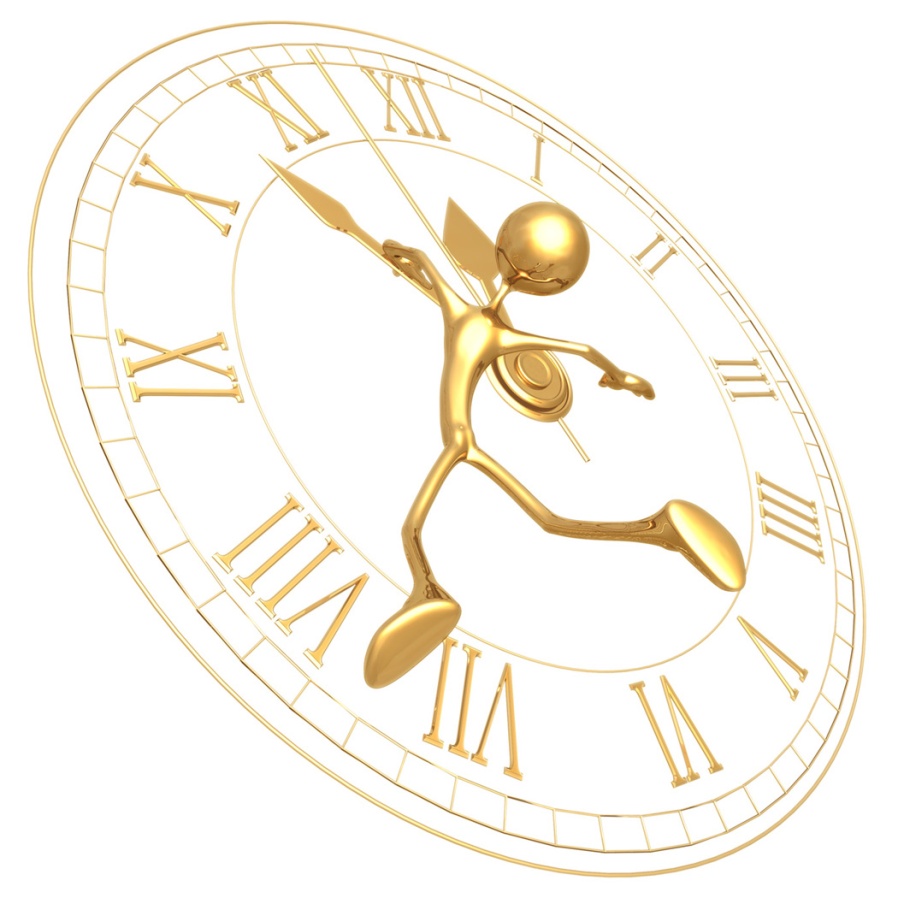 Time Between Dates
How long ago was 1200 BC?
How many years passed between 1200 BC and 120 AD?
Seem like really hard questions?
Get ready to break it down…
Time Between Dates
What year are we in now?
2009 AD or CE right? (don’t forget, there was a 2009 BC…)
Ok, what century are we in?
21st right? (remember 20 +1)
So let’s look again at a timeline…
Time Between Dates
0
1200 BC (target)
2009 AD (today)
So how many years ago was 1200 BC?
Time Between Dates
1200 BC (target)
2009 AD
0
0
First count back from 2009 to 0 – how many years?
Now count back from 1200 to 0 ….
Sound like 1200?
I hope you all got 2009 !
Now just add the two: 1200 + 2009 = 3209
So…1200 BC was 3200 years ago ! Simple right?
V. Time to Practice
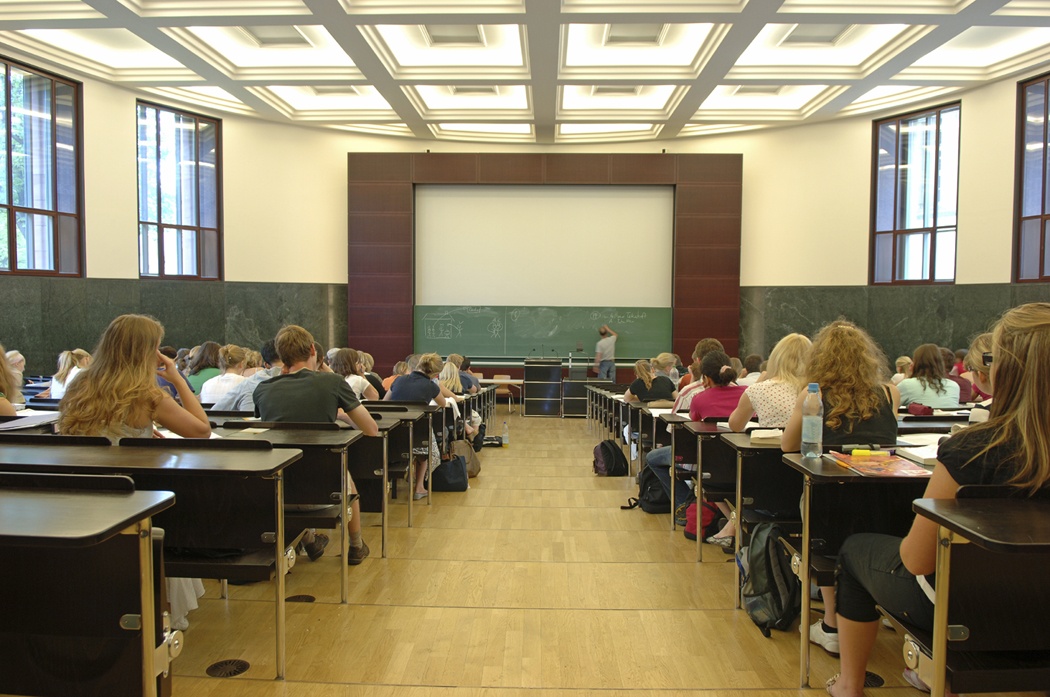 Time to Practice
Now’s your chance to check what you’ve learned
How many years ago was…..
The beginnings of agriculture (8,000 BC)?
The beginning of the Bronze Age (3,000 BC)?
Christianity become the official religion of the Roman Empire (380 AD)?
How many years between the end of WW I (1918) and the beginning of WWII (1939)?
Time to Practice
The Great Pyramid of Khufu at Giza in Egypt was completed in 2556 BC
The Eiffel Tower in Paris was completed in 1889 AD
The Great Pyramid stood as the tallest manmade structure in the world until the Eiffel Tower was completed
How many years did the Great Pyramid hold this status?